IEEE 802.1 OmniRAN TGNovember 2018 F2F MeetingBangkok, Thailand
2018-11-15
Max Riegel, Nokia Bell Labs
(TG Chair)
November 2018 F2F Meeting
Venue:
Bangkok Marriott Marquis Queen’s Park 
199 Sukhumvit Soi 22, Klong Ton, Klong ToeyBangkok, 10110 Thailand 
https://www.marriott.com/hotels/travel/bkkqp-bangkok-marriott-marquis-queens-park/
Phone: +66 2 059 5555 

OmniRAN TG sessions:
Mon, 	Nov 12th ,	13:30-18:00
Meeting room: Apartment 4 (9th Floor)
Tue, 	Nov 13th , 	13:30-15:30
Meeting room: Apartment 4 (9th Floor)
Wed,	Nov 14th ,	13:30-15:30
Meeting room: Apartment 4 (9th Floor)
Thu,	Nov 15th ,	10:30-12:30
Meeting room: Apartment 4 (9th Floor)
Nov 2018 Agenda Graphics
Agenda proposal for November 2018 F2F
Review of minutes
Reports
Result of P802.1CF sponsor ballot recirculation
Comment resolution of P802.1CF sponsor ballot recirculation
Plan and motions for progressing and project conclusion of 802.1CF
P802.1CQ contributions and discussions
Preview of 802.1CQ presentation to 802.11 ARC and 802.15
Review of 802.1CQ ToC
Nendica related contributions review
Potential new project for OmniRAN TG
Conference calls until March 2019 F2F
Status report to IEEE 802 WGs
Next meeting
AOB
Participants have a duty to inform the IEEE
Participants shall inform the IEEE (or cause the IEEE to be informed) of the identity of each holder of any potential Essential Patent Claims of which they are personally aware if the claims are owned or controlled by the participant or the entity the participant is from, employed by, or otherwise represents
Participants should inform the IEEE (or cause the IEEE to be informed) of the identity of any other holders of potential Essential Patent Claims
Early identification of holders of potential Essential Patent Claims is encouraged
Ways to inform IEEE
Cause an LOA to be submitted to the IEEE-SA (patcom@ieee.org); or
Provide the chair of this group with the identity of the holder(s) of any and all such claims as soon as possible; or
Speak up now and respond to this Call for Potentially Essential Patents
If anyone in this meeting is personally aware of the holder of any patent claims that are potentially essential to implementation of the proposed standard(s) under consideration by this group and that are not already the subject of an Accepted Letter of Assurance, please respond at this time by providing relevant information to the WG Chair.
Other guidelines for IEEE WG meetings
All IEEE-SA standards meetings shall be conducted in compliance with all applicable laws, including antitrust and competition laws. 
Don’t discuss the interpretation, validity, or essentiality of patents/patent claims. 
Don’t discuss specific license rates, terms, or conditions.
Relative costs of different technical approaches that include relative costs of patent licensing terms may be discussed in standards development meetings. 
Technical considerations remain the primary focus
Don’t discuss or engage in the fixing of product prices, allocation of customers, or division of sales markets.
Don’t discuss the status or substance of ongoing or threatened litigation.
Don’t be silent if inappropriate topics are discussed … do formally object.

For more details, see IEEE-SA Standards Board Operations Manual, clause 5.3.10 and Antitrust and Competition Policy: What You Need to Know at http://standards.ieee.org/develop/policies/antitrust.pdf
Patent-related information
The patent policy and the procedures used to execute that policy are documented in the:

IEEE-SA Standards Board Bylaws http://standards.ieee.org/develop/policies/bylaws/sect6-7.html#6
IEEE-SA Standards Board Operations Manual http://standards.ieee.org/develop/policies/opman/sect6.html#6.3

Material about the patent policy is available at http://standards.ieee.org/about/sasb/patcom/materials.html
If you have questions, contact the IEEE-SA Standards Board Patent Committee Administrator at patcom@ieee.org
Participation in IEEE 802 Meetings
All participation in IEEE 802 Working Group meetings is on an individual basis
Participants in the IEEE standards development individual process shall act based on their qualifications and experience. (https://standards.ieee.org/develop/policies/bylaws/sb_bylaws.pdf  section 5.2.1)
IEEE 802 Working Group membership is by individual; “Working Group members shall participate in the consensus process in a manner consistent with their professional expert opinion as individuals, and not as organizational representatives”. (http://ieee802.org/PNP/approved/IEEE_802_WG_PandP_v19.pdf section 4.2.1)
You have an obligation to act and vote as an individual and not under the direction of any other individual or group. Your obligation to act and vote as an individual applies in all cases, regardless of any external commitments, agreements, contracts, or orders. 
You shall not direct the actions or votes of any other member of an IEEE 802 Working Group or retaliate against any other member for their actions or votes within IEEE 802 Working Group meetings, see
https://standards.ieee.org/develop/policies/bylaws/sb_bylaws.pdf  section 5.2.1.3 and
http://ieee802.org/PNP/approved/IEEE_802_WG_PandP_v19.pdf  section 3.4.1, list item x
By participating in IEEE 802 meetings, you accept these requirements.  If you do not agree to these policies then you shall not participate.
Business #1
Call Meeting to Order
Chair called meeting to order at 13:40
Minutes taker:
Hao volunteered to take notes.
Mandatory slides
Mandatory slides were presented, no announcements came up.
Roll Call
Agenda proposal for Nov 2018 F2F
Review of minutes
Reports
Result of P802.1CF sponsor ballot recirculation
Comment resolution of P802.1CF sponsor ballot recirculation
Plan and motions for progressing and project conclusion of 802.1CF
P802.1CQ contributions and discussions
Preview of 802.1CQ presentation to 802.11 ARC and 802.15
Review of 802.1CQ ToC
Nendica related contributions review
Potential new project for OmniRAN TG
Conference calls until March 2019 F2F
Status report to IEEE 802 WGs
Next meeting
AOB
Schedules
Mon, 13:30 – 18:00
Review of minutes
Reports
Result of P802.1CF sponsor ballot recirculation
P802.1CF related motions to EC
Preview of 802.1CQ presentation to 802.11 ARC and 802.15
Nendica related contributions review
Tue, 13:30 – 15:30
Comment resolution of P802.1CF sponsor ballot recirculation
Plan and motions for progressing and project conclusion of 802.1CF
Wed, 13:30 – 15:30
P802.1CQ contributions and discussions
Review of 802.1CQ ToC
Thu, 10:30 – 12:30
Discussions about potential future work in OmniRAN
Motions to 802.1 closing plenary
Conference calls until March 2019 F2F
Status report to IEEE 802 WGs
Next meeting
AOB
Business #2
Agenda approval
Agenda approved without demand for additional items
Review of minutes
https://mentor.ieee.org/omniran/dcn/18/omniran-18-0076-00-00TG-sep-2018-f2f-meeting-minutes.docx
https://mentor.ieee.org/omniran/dcn/18/omniran-18-0081-00-00TG-sep-25th-confcall-minutes.docx
https://mentor.ieee.org/omniran/dcn/18/omniran-18-0083-00-00TG-oct-9th-confcall-minutes.docx
No comments raised.
Reports
802.24 ‘Network integration’ action item, see next slide.
Liaison letter regarding ITU-T JCA-IMT2020
802.24 “Network Integration” action item
Action assigned to 802.24 from 802 EC leadership conference in July.
Discussion on role and positioning of IEEE 802 in standards, especially with respect to 3GPP and the publicity on “5G”
What is meant by Network Integration?
Does the IEEE 802 architecture provide a unique value to vertical market?
Is IEEE 802 more suited to deployment in the communication infrastructure of private enterprise, industry, and the individual user? (Compared to 3GPP, which is more oriented towards service providers?)
The IEEE 802 architecture enables networks that are like Ethernet: Well understood, mature, predictable. A “cleaner” integration of disparate technologies under the common architecture and addressing.
Can we develop a clearer definition and description of this distinction and the value for the user / implementer?
Can this be developed into a white paper?

Initial discussion will take place in 802.24 on Wed, PM2 (room: Appartment 7, 9th floor)
Liaison letter from ITU-T JCA-IMT2020Glenn Parson assigned creation of response proposal to OmniRAN TG
I Max,I am going to ask OmniRAN to respond to this liaison.I'll ask Scott to help you understand what additional info they are looking for.Glenn.-----Original Message-----From: Law, David <dlaw@hpe.com> Sent: Thursday, November 08, 2018 2:39 PMTo: Paul Nikolich <p.nikolich@ieee.org> <p.nikolich@ieee.org>Cc: Adam Healey <adam.healey@broadcom.com> <adam.healey@broadcom.com>; Glenn Parsons <glenn.parsons@ericsson.com>Subject: Liaison letter from ITU-T JCA-IMT2020Hi Paul,I just wanted to let you know that IEEE 802.3, and IEEE 8012.1, received a liaison letter from ITU-T JCA-IMT2020 inviting us to update the information in the IMT2020 roadmap, the letter is available at <http://www.ieee802.org/3/minutes/nov18/incoming/JCA_IMT2020_LS-05_to_IEEE_802d3.pdf>. While I note that there are IEEE 802.11, IEEE 802.19, IEEE 802.21 and IEEE 802.22 standards and projects listed on the roadmap under IEEE 802 <https://www.itu.int/net4/ITU-T/roadmap#?topic=0.130&workgroup=1.1178.1422&searchValue=&page=1&sort=Revelance> I don't see them on the 'for action' list on the letter, which I assume is also the list that the letter was sent to.I also note that IEEE 802.1, IEEE 802.15, IEEE 802.16 and IEEE 802.3 Working Group have separate listings in the roadmap, whereas the Working Groups I listed above are all under one listing for IEEE 802 <https://www.itu.int/net4/ITU-T/roadmap#?topic=0.130&workgroup=1.1178&searchValue=&page=1&sort=Revelance>.It seems to me that this letter maybe should be shared with all the IEEE 802 Chair so that they may have the opportunity to provide updates, if they wish.Best regards,David
Business #3
Result of P802.1CF sponsor ballot recirculation
Recirculation #1 Initial Ballot
Ballot Open Date: 	31-Oct-2018 
Ballot Close Date: 	10-Nov-2018 
Type: 		New 
Draft #: 		3.0 
Ballots Received: 	3 
Vote Changes: 	2 
Comments: 		14 

RESPONSE RATE 
This ballot has met the 75% returned ballot requirement. 
94 eligible people in this ballot group. 
73 affirmative votes1 total negative votes with comments0 negative votes with new comments0 negative votes without comments3 abstention votes: (Lack of expertise: 2, Lack of time: 1) 
-----------------
77 votes received = 81% returned 3% abstention
APPROVAL RATE 
The 75% affirmation requirement is being met. 
73 affirmative votes 
1 negative votes with comments 
======
74 votes = 98% affirmative 

Summary: 
1 outstanding Disapprove vote
Commenter did not respond
14 new comments to resolve
7 technical comments, mainly on IEEE 802.3 issues
No new must-be-satisfied comment
Comments spreadsheet uploaded and Java-comment-tool created.
Business #4
P802.1CF related motions to EC
Request for conditional approval to forward P802.1CF to REVCOM
See next 8 slides
Multiple edits introduced during discussion in the meeting taking into account, in particular the display of the outstanding open comments.
Preview of 802.1CQ presentation to 802.11 ARC and 802.15
https://mentor.ieee.org/omniran/dcn/18/omniran-18-0086-00-CQ00-slides-to-be-presented-in-arc.pptx
Antonio presented the slides jointly created with Stephen Mccann and Michael Montemurro
Slides contain modifications to 802.11aq adoption requested by 802.11 participants which are not necessary for local address assignment.
Slides are fine for entertaining discussion in 802.11ARC but are not suited for 802.15 WNG
Agreed that Antonio will create alternative slide deck for 802.15 WNG including also a few slides on DHCPv6 usage for MAC address management
Nendica related contributions review
No discussion due to missing input
Motion
Conditionally approve sending P802.1CF to REVCOM
Confirm the CSD for P 802.1CF in https://mentor.ieee.org/802-ec/dcn/18/ec-18-0162-00-ACSD-802-1cf.pdf

P802.1CF D3.0 had 98 % approval at the end of the last sponsor ballot recirculation

In the WG (y/n/a): <y>, <n>, <a>
Proposed: Max Riegel Second: Hao Wang

In EC, mover: Glenn Parsons Second: Roger Marks
(y/n/a): <y>,<n>,<a>
Supporting information P802.1CF
Ballot closed 10 November 2018
No new Disapprove vote in recirculation
No new must-be-satisfied comments
2 Disapprove vote flipped to Approve
1 outstanding Disapprove vote
Comment resolution of initial sponsor ballot on D2.2: http://www.ieee802.org/1/files/private/cf-drafts/d2/802-1cf-d2-2-dis.pdf
Comment resolution of recirculation ballot on D3.0: http://www.ieee802.org/1/files/private/cf-drafts/d3/802-1cf-d3-0-dis.pdf
Second recirculation ballot will be conducted during November with comment resolution on the OmniRAN TG calls. A possible final recirculation, if required, in January with comment resolution in the January 802.1 Interim.
P802.1CF Recommended Practice for Network Reference Model and Functional Description of IEEE 802 Access Network 

Recirculation #1 Initial Ballot
Ballot Open Date: 	31-Oct-2018 
Ballot Close Date: 	10-Nov-2018 
Type: 		New 
Draft #: 		3.0 
Ballots Received: 	3 
Vote Changes: 	2 
Comments: 		14 

RESPONSE RATE 
This ballot has met the 75% returned ballot requirement. 
94 eligible people in this ballot group. 
73 affirmative votes1 total negative votes with comments0 negative votes with new comments0 negative votes without comments3 abstention votes: (Lack of expertise: 2, Lack of time: 1) 
-----------------
77 votes received = 81% returned 3% abstention 

APPROVAL RATE 
The 75% affirmation requirement is being met. 
73 affirmative votes 
1 negative votes with comments 
======
74 votes = 98% affirmative
Supporting information P802.1CF
Voter with DISAPPROVE vote
Brian Petry

TG responded to the 6 must-be-satisfied comments with ‘revised’ remedies intended to address the issues raised.

Voter did not respond to emails, nor participated in the recirculation
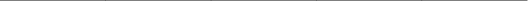 ‘must-be-satisfied’ comments of Disapprove vote
CL: 05 	SC: 5.9.6 	P: 45 	L: 1092 		# i-31 
Comment Type: TR 	Comment Status: A	 Commenter: Petry, BrianThe document references "Hotspot 2.0". This is an obsolete Wi-Fi Alliance term. 
Suggested Remedy:The document should reference Wi-Fi Alliance Passpoint and should include an informative reference to the Wi-Fi Alliance specifications. 
Proposed Response: 	Response Status: C 	ACCEPT IN PRINCIPLE. 
The comment addresses a valid point, but the suggested remedy requires further details for implementation: 
-- Change "Hotspot 2.0" to "WI-FI CERTIFIED Passpoint^TM"-- Add a footnote with a reference to the following URL"https://www.wi-fi.org/discover-wi-fi/passpoint" 
##ed# same as comment i-50 ## 
CL: 05 	SC: 5.9.6 	P: 46 	L: 1111 		# i-32 
Comment Type: TR 	Comment Status: A 	Commenter: Petry, BrianThe reference model fixes the R3 and R5 reference points before (to left of) access gateway and IP services. However, a trend of Wi-Fi public hotspot and even small enterprise deployments is to locate control and captive portal services further to the right, even on the other side of an IP network. Known as "cloud managed Wi- Fi". It seems throughout D2.2 (not just in the Wi-Fi deployment scenarios, cloud-managed networks are not accommodated by the reference model.Suggested Remedy: 
It seems specific change proposals would be too big to fit here, because the base reference model and descriptions throughout the document in a pervasive sense, to address cloud-managed networks.Proposed Response: 	Response Status: C 	ACCEPT IN PRINCIPLE.The comment addresses a valid point, but the suggested remedy is ambiguous and needs to be refined.Of the many flavors of cloud managed Wi-Fi solutions, 802.1CF is applicable to cloud managed Wi-Fi solutions in the defined scope of IEEE 802 technologies, i.e. performing control of layer 2 and beneath. The applicability of 802.1CF to cloud managed Wi-Fi will be described in an amendment to 5.9.3 Enterprise network.
 [Applied remedy]:-- Amend clause 5.9.3 according to https://mentor.ieee.org/omniran/dcn/18/omniran-18-0078-00-CF00-d2-2-cid32-remedy-proposal.docx
‘must-be-satisfied’ comments of Disapprove vote
CL: 05 	SC: 5.9.7 	P: 46 	L: 1128 		# i-33 
Comment Type: TR 	Comment Status: A 	Commenter: Petry, BrianThe whole section proposes il-contrived solutions. The document should not propose new solutions, but just show how the reference model applies to deployment models. For instance, the document does not describe Wi-Fi network (SSID) virtualization for a single AP (sometimes called Virtual AP--VAP--or multi-BSSID). The document does not describe the scenario that home users are likely to replace their Wi-Fi AP/Router more frequently than their IOT devices.Suggested Remedy: 
Delete the whole section, or vastly simplify it to just explain how the NRM applies to IOT Wi-Fi devices. 
Proposed Response: 	Response Status: C 	ACCEPT IN PRINCIPLE.The suggested remedy is ambiguous, but the comment brings up a valid point that the clause does not describe the replacement of Wi-Fi AP/Router for the deployment model. (BTW: The presented deployment model is subject of an ongoing project of Wi-Fi Alliance called 'Managed Residential IoT Connectivity (https://www.wi-fi.org/who-we- are/current-work-areas)'. The clause 5.9.7 exactly provides what the comment asks for; it shows how 802.1CF could be used to define an architectural model for such kind of widely encouraged deployments with virtualization of a single 802.11 AP already introduced in clause 5.8.)To describe the missed case that CPEs might be more frequently replaced than IoT devices, 5.9.7 will be amended by a description referencing remote CPE configuration and management to cover CPE replacement.[Applied remedy]:-- Amend clause 5.9.7 according to https://mentor.ieee.org/omniran/dcn/18/omniran-18-0079-00-CF00-d2-2-cid30-33-remedy-proposal.docx.-- Add references to TR-069 and TR-181 to the bibliography.
‘must-be-satisfied’ comments of Disapprove vote
CL: 06 	SC: 6.1.4.3 	P: 54 	L: 1390 		# i-34 
Comment Type: TR 	Comment Status: A 	Commenter: Petry, BrianChannel selection and re-selection procedures allow the network (ANC) to force or steer terminals (NA) to different radio channels and different ANCs (APs) within the same Access Network. It seems the detailed discussion about channel selection and re-selection should be outside the scope the document. Also, the language and reference model do not fit with newly developing standards in the Wi-Fi alliance, such as "Optimized Connectivity Experience (OCE)."Suggested Remedy: 
Remove section 6.1.4.3 and 6.1.4.4 and just refer to the possibility of channel selection and re-selection by the terminal or driven by the network. 
Proposed Response: 	Response Status: C 	ACCEPT IN PRINCIPLE. 
The comment raises a valid point, but the suggested remedy demands further details for the editorial changes. 
[Applied remedy]: 
-- Remove text of section 6.1.4.3 and 6.1.4.4. 
-- New text under 6.1.4.3 Channel selection: 
"Channel selection is part of NA initialization to tune each of its radio to a designated channel on the unlicensed band. Each NA should preferably select a non- overlapping channel either autonomously or following instructions from ANC. Each NA should be able to determine and to report all the channels on which one or more over-lapping NAs or terminals are operating. The algorithm used by the NA to select the channel is beyond the scope of this specification." 
-- New text under 6.1.4.4 Channel re-selection:
"The NA may re-select another channel for operation either autonomously or following instructions from ANC. Switching to that channel will cause its connected terminals to lose connectivity temporarily. The algorithm used by the NA to re-select the channel is beyond the scope of this specification."
‘must-be-satisfied’ comments of Disapprove vote
CL: 06 	SC: 6.1.7 	P: 58 	L: 1518 		# i-35 
Comment Type: TR 	Comment Status: A 	Commenter: Petry, BrianDetailed procedures (6.1.7) for Access Network Setup (6.1) seem out of scope for this document. This document should recommend any details about operating in unlicensed spectrum or provide guidance about how a radio network should behave in this manner. If standards are available for various radio networks (including Wi-Fi or other), they should just be referenced. Also, 6.1.7 seems to be focused on radio networks and not wired networks. Wired networks have similar issues about setup procedures.Suggested Remedy: 
Delete section 6.1.7 or provide references to radio network standards. Include information about wired access networks.
Proposed Response: 	Response Status: C 	ACCEPT IN PRINCIPLE.The CRG had difficulties to understand the comment and concluded, that the commenter likely intended to express "... This document should _not_ recommend any details about operating in unlicensed spectrum...".[Applied remedy]:-- As unlicensed spectrum is not mentioned at all in text of 6.1.7.1, the title should be rephrased to 'Access network set-up procedure', to indicate that the text is fully applicable to wired networks as well.
‘must-be-satisfied’ comments of Disapprove vote
CL: 00 	SC: 0 	P: 	L: 		# i-36 
Comment Type: GR 	Comment Status: A 	Commenter: Petry, BrianGenerally, the recommendation is too detailed and too big to be consumed, followed and adopted effectively by future standards. Consider removing text that describes details about internal workings, especially those of radio networks. And instead focus only on the reference points of the model. To meet a goal of the PAR, that the recommendation actually be used by the community and future standards, I strongly feel the document needs to be greatly simplified.Suggested Remedy: 
Delete and rework about 1/3 to 1/2 of the document that describes details that don't relate directly to the reference model. 
Proposed Response: 	Response Status: C 	ACCEPT IN PRINCIPLE.The comment is very broad without providing specific recommendations on suggested edits to the text. However, it brings up an issue of clause 6.1 missing a clean distinction of network set-up functions and authorized spectrum management leading to the impression of excessive complication, and the missing guidance for functional amendments to 802.1CF through future standards.To address both deficiencies, the clause 6.1 was reworked to about half of its original size by deleting the content on authorized spectrum management as introduced by IEEE 802.11 TVWS, IEEE 802.19.1, and IEEE 802.22. The deleted content was moved into a normative annex with the same outline as the clauses 6.1 .. 6.8, to demonstrate how future standards introducing new functions can easily adopt and amend the 802.1CF specification.[Applied remedy]:-- Adopt new clause 6.1 and an additional Annex A (normative) according to https://mentor.ieee.org/omniran/dcn/18/omniran-18-0077-01-CF00-d2-2-cid36-remedy- proposal.docx-- Increment previous annexes to B (informative), C (informative), and D (informative) and correct reference in line 533 to 'Annex B'
Business #5
Comment resolution of P802.1CF sponsor ballot recirculation
https://mentor.ieee.org/omniran/dcn/18/omniran-18-0085-01-CF00-d3-0-sponsor-ballot-1st-recirc-comments.xlsx
Group including remotely participating editor reviewed comments and agreed on remedies and responses. No comment was rejected even when addressing issues outside the text open for commenting. Overall, the comments mainly resulted in editorial edits to clean up terminology and references regarding 802.3 without introducing any major technical modification.
The outcome of the resolution is captured in a revision of the comments spreadsheet: https://mentor.ieee.org/omniran/dcn/18/omniran-18-0085-02-CF00-d3-0-sponsor-ballot-1st-recirc-comments.xlsx
The chair offered to fill the disposition of the spreadsheet into the Java database in order to create the official disposition document. The document is available by http://www.ieee802.org/1/files/private/cf-drafts/d3/802-1cf-d3-0-dis.pdf
Plan and motions for proceeding and project conclusion
Group agreed to proceed P802.1CF to REVCOM through conditional approval of EC. Chair presented the slides prepared for the consent EC agenda detailing the motion and the information about the status of the sponsor ballot including a detailed presentation of the open ‘must-be-satisfied’ comments.
Editor offered to provide the updated draft D3.1 until about November 21st to allow start of the recirculation in November. A OmniRAN conference call will be scheduled shortly after closing of the recirculation to process comments, if any, and to decide about the next steps.
As no further agenda topics were to be discussed, the chair recessed the meeting at 15:05.
Business #6
P802.1CQ contributions and discussions
Preview and agreement of presentations prepared for joint discussions with 802.11 and 802.15
https://mentor.ieee.org/omniran/dcn/18/omniran-18-0086-00-CQ00-slides-to-be-presented-in-arc.pptx
Coauthors from 802.11 added additional signaling for address assignment policy in Beacon and Probe Response
GAS based approach may have security issues as assigned address is not bound to authentication
Agreement to go forward with prepared slides to trigger discussions in 802.11 ARC
https://mentor.ieee.org/omniran/dcn/18/omniran-18-0087-00-CQ00-802-1cq-introduction-to-802-15-wng.pptx
Slides more generic than 802.11 presentation, in particular adding additional content on usage of DHCPv6 as requested in the Wireless Chairs meeting on Sunday afternoon.
Review of the discussion with 802.11ARC on local address assignment for 802.11 STAs
Security threat issues brought up without further details and without coming to a conclusion
Agreed to provide P802.1CQ requirements and scenario document to 802.11 experts to allow them to investigate presented and other potential solutions
Review of presentation to 802.15 WNG to make 802.15 aware and encourage contributions
Discussions showed that there are more deep dependencies in 802.15 technologies to 64/48 bit MAC addresses, e.g. related short addresses and IPv6 addresses
Some interest in 802.15 to work on dynamic address assignment but further insights and discussions needed to decide about creating a potential solution for 802.15
Review of 802.1CQ ToC
Editor explained that ToC in current draft template was handed over to him as part of assignment of editorship.
Group agreed on plan going forward starting with requirements, scenarios, and security threats
Business #6
Discussions about potential future work in OmniRAN
No discussions due to missing input
Conference calls until Sept 2018 F2F
Agreed to have on conference call early December after closure of Sponsor Ballot recirculation
Motions to 802.1 closing plenary
Agreement on the motions confirming the EC motion on conditionally forwarding P802.1CF to REVCOM and approving conference calls.
EC motion on slides 18-25, and conference call on slide 29 in this slide deck.
Status report to IEEE 802 WGs
Group agreed on the slides drafted by the chairhttps://mentor.ieee.org/omniran/dcn/18/omniran-18-0090-00-00TG-nov-2018-report-to-ieee-802-wgs.pptx
Next meeting
Conference call early December. Chair will send out announcement with concrete date/time once the sponsor ballot recirculation started.
AOB
ITU-T liaison on JCA-IMT2020 needs further clarifications. Chair will take care of task.
Hao briefly presented the proposal for the modifications of P802.1CF table 10 and table 11 as provided in https://mentor.ieee.org/omniran/dcn/18/omniran-18-0089-00-CF00-r01-10-and-r01-11-remedy-proposal.docxThe group agreed with the proposed edits comprising a few more editorial corrections required through the implementation of the agreed remedies.
Max provided short overview about the presentation and discussions in IEEE 802.24 on IEEE 802 network integrationhttps://mentor.ieee.org/omniran/dcn/18/omniran-18-0088-00-00TG-thoughts-on-ieee-802-network-integration-with-respect-to-p802-1cf.pptx
Meeting adjourned by chair at 12:15
Motion
Approve OmniRAN TG conference calls: 
Between the November 2018 plenary and the March 2019 plenary with at least 10 days prior notice to the 802.1 mailing list. 
Agenda proposal and call-in details will be announced at least 10 days prior to the call on the 802.1 mailing list and be made available on http://1.ieee802.org/omniran/
Moved: Max Riegel, Second:  Hao Wang

Result:
..